ハロウィンスマートボール
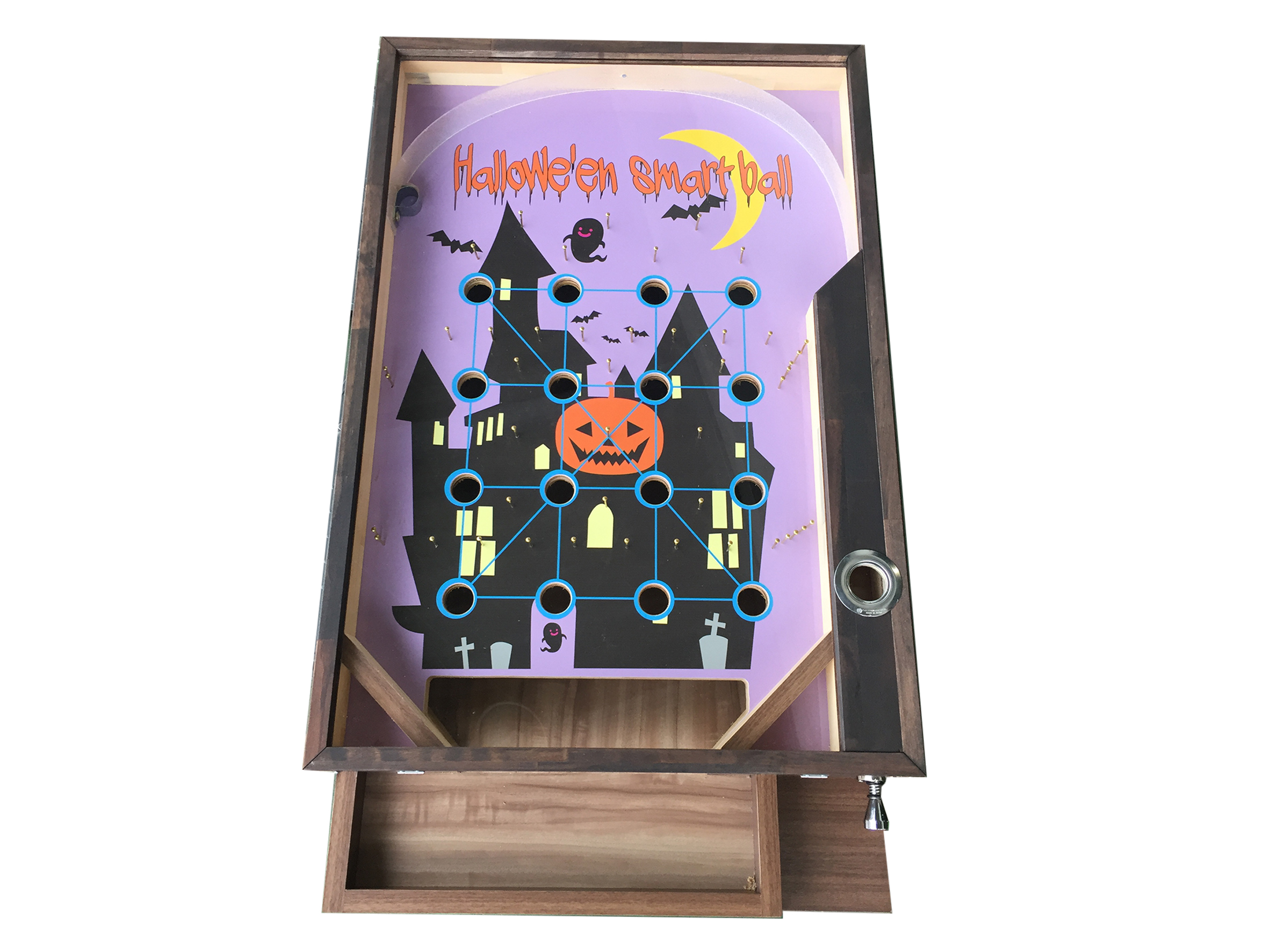 ちょっと大きいハロウィンのスマートボール！
ボールをはじいてビンゴをそろえるゲームです。
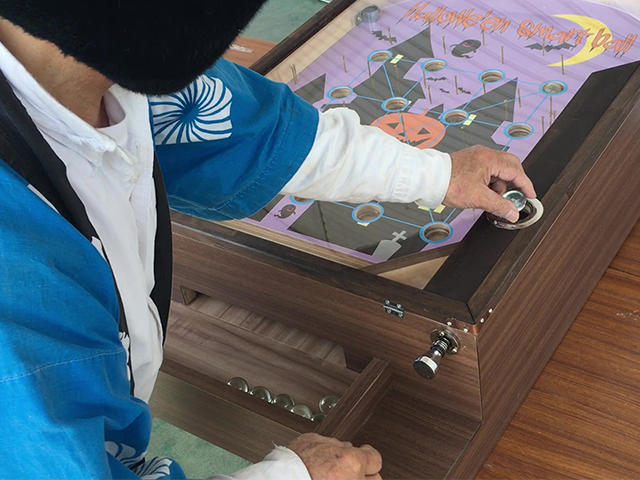 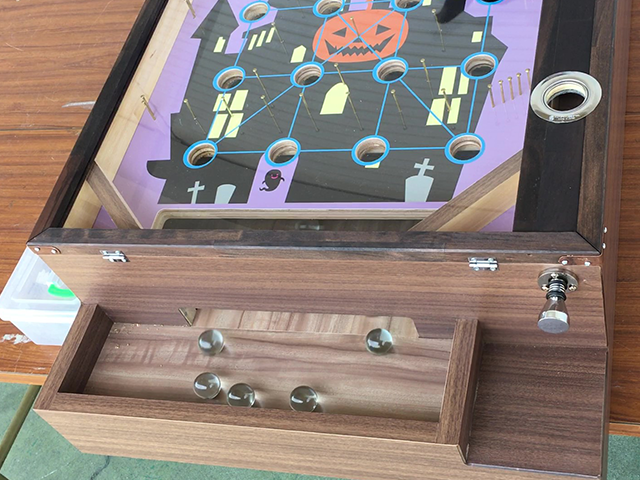 サイズ：W0.6×D1.0×H0.25ｍ
対応人員：1名
運営要員：1名

備考：テーブルご手配ください。